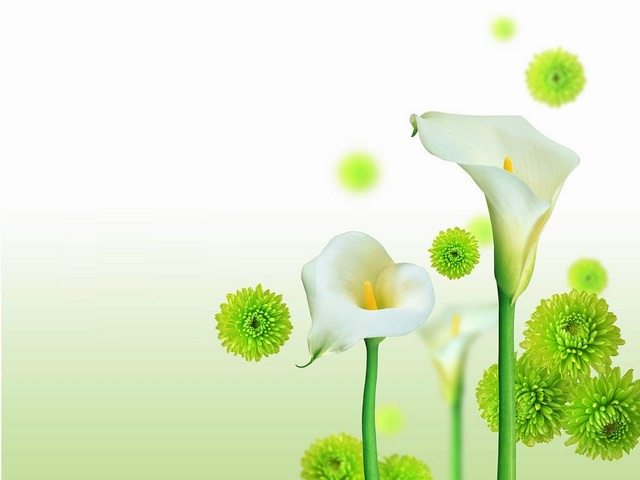 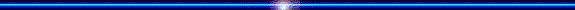 BỘ GIÁO DỤC VÀ ĐÀO TẠO
Cuộc thi Thiết kế bài giảng điện tử
Tên bài giảng điện tử:  
Bài 21: Nam châm vĩnh cửu
 Vật lý 8
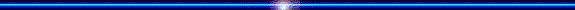 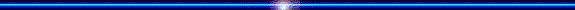 Giáo viên: Phan Thúy Diễm
      Email: ptdiem@vinhthuan.edu.vn
Điện thoại: 0941438567
Trường TH-THCS Tân Thuận 1, Huyện Vĩnh Thuận, Tỉnh Kiên Giang

      Tháng 11 năm 2021
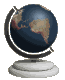 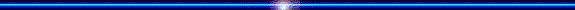 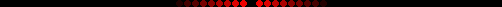 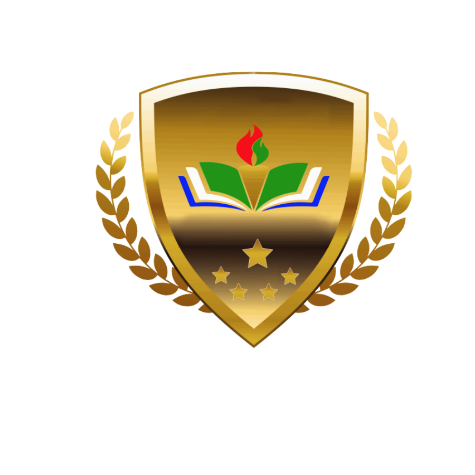 Năm 1820 nhà bác học Ơ-xtét (Oersted) người Đan Mạch phát kiến về sự liên hệ giữa điện và từ. (Mà hàng nghìn năm về trước con người vẫn coi là hai hiện tượng tách biệt, không liên hệ gì với nhau)
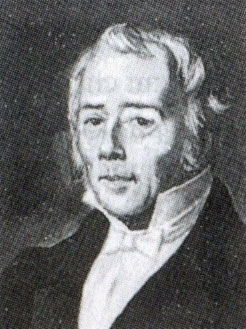 Là cơ sở cho sự ra đời của động cơ điện. Giải phóng sức lao động cho con người. Với những ý nghĩa quan trọng đó chúng ta sẽ nghiên cứu điện và từ qua chương II. ĐIỆN TỪ  HỌC
1777 - 1851
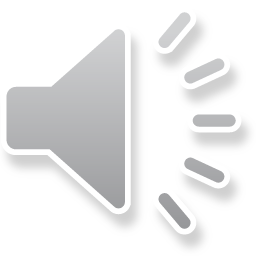 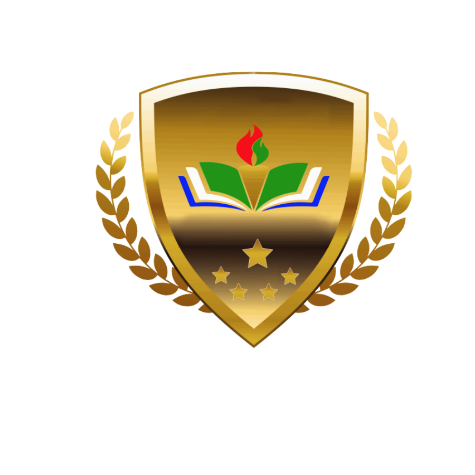 CHƯƠNG II: ĐIỆN TỪ HỌC
Máy phát điện xoay chiều có cấu tạo và hoạt động như thế nào?
Từ trường tồn tại ở đâu? Làm thế nào để nhận biết từ trường? Biểu diễn từ trường bằng hình vẽ như thế nào?
Vì sao ở hai đầu mỗi đường dây tải điện phải đặt máy biến thế?
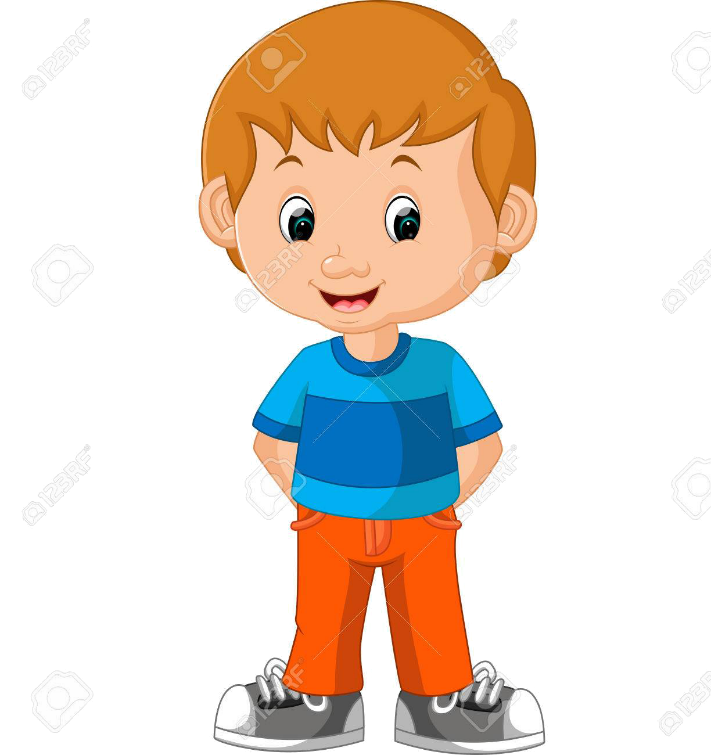 Nam châm  điện có đặc điểm gì giống và khác nam châm vĩnh cửu?
Trong điều kiện nào thì xuất hiện dòng điện cảm ứng?
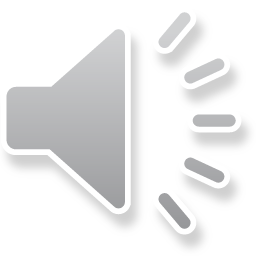 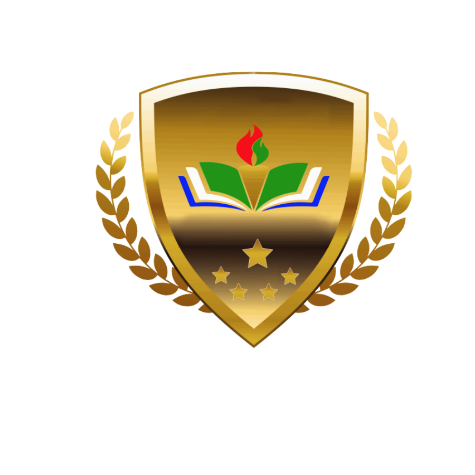 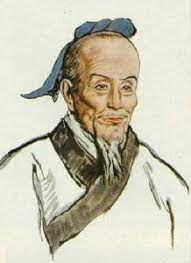 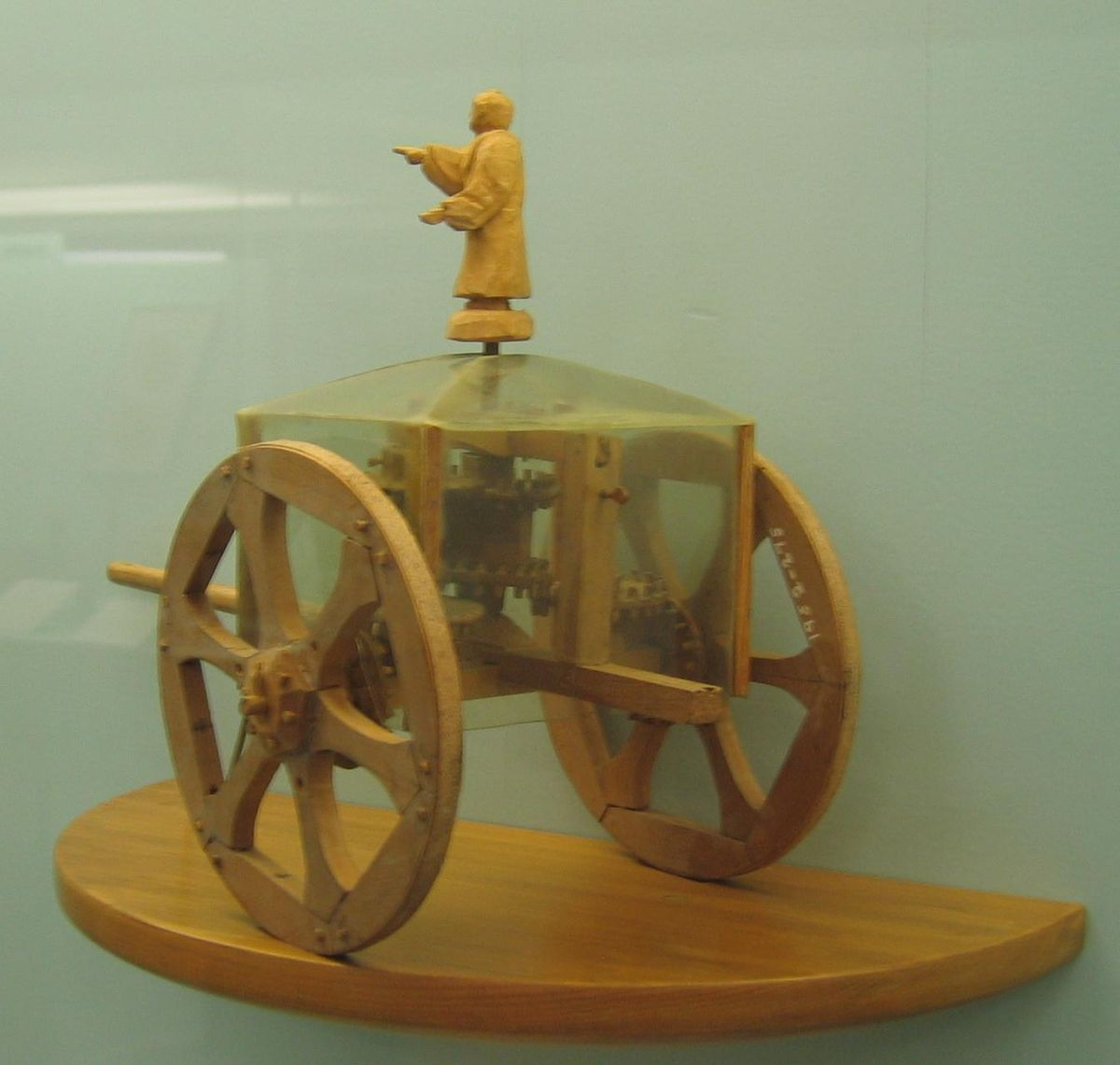 Bí quyết nào đã làm cho hình nhân trên xe của Tổ Xung Chi luôn luôn chỉ hướng Nam?
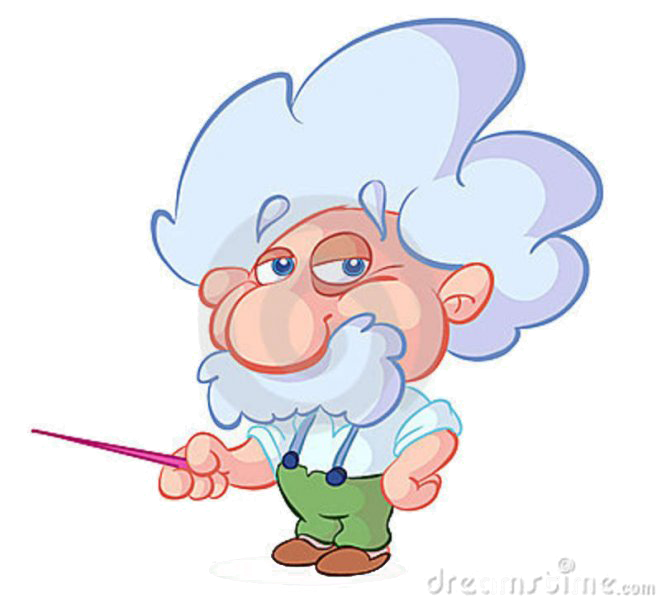 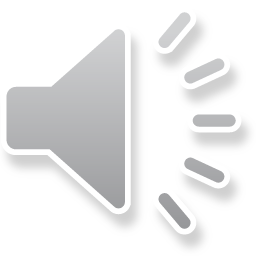 BÀI 21
NAM CHÂM VĨNH CỬU
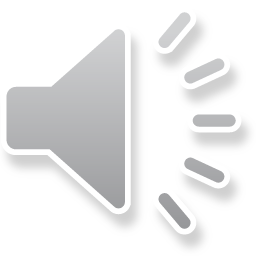 MỤC TIÊU
1.Tìm hiểu về từ tính của nam châm vĩnh cửu.
2.Tìm hiểu về tính tương tác của hai nam châm.
3. Vận dụng
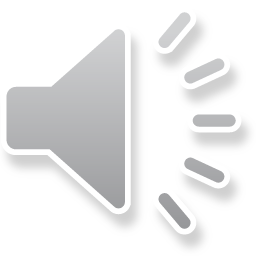 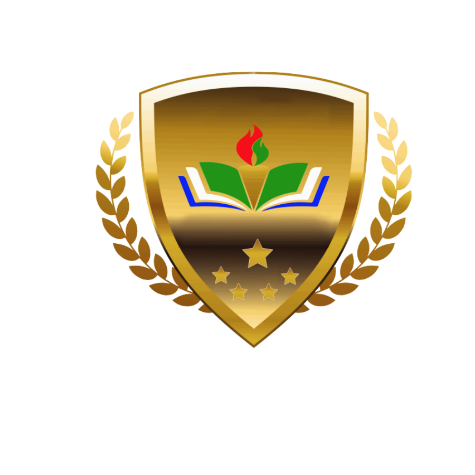 BÀI 21: NAM CHÂM VĨNH CỬU
I. TỪ TÍNH CỦA NAM CHÂM
1. Thí nghiệm
C1: Đề xuất thí nghiệm để phát hiện xem một thanh kim loại có phải là nam châm không?
Chúng ta đưa thanh kim loại lại gần các vật bằng sắt nếu hút thì là nam châm và ngược lại
Bắc
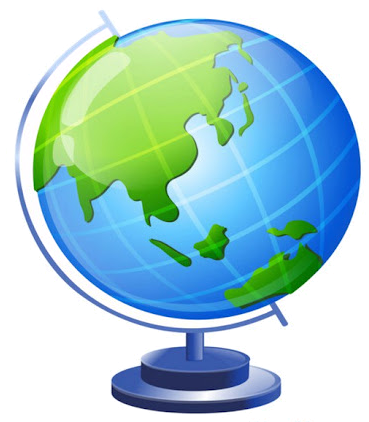 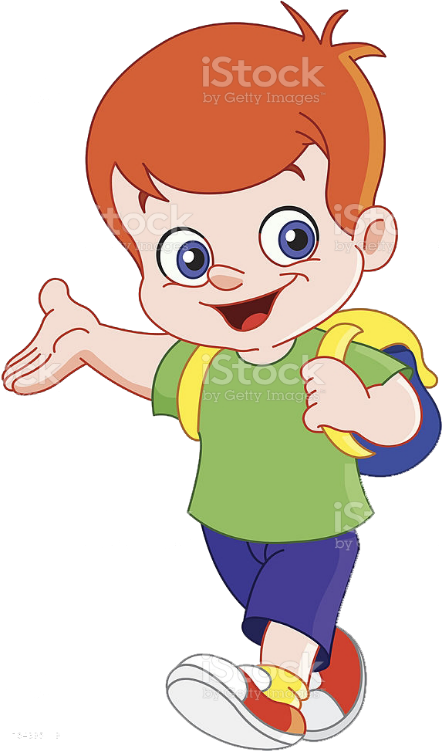 Nam
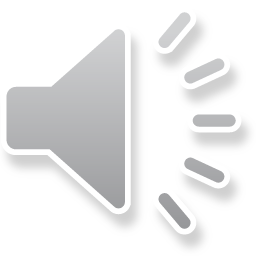 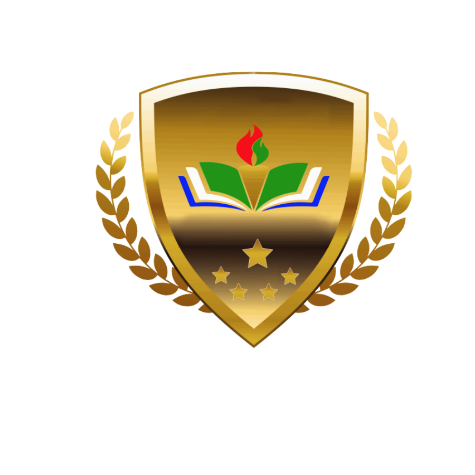 BÀI 21: NAM CHÂM VĨNH CỬU
I. TỪ TÍNH CỦA NAM CHÂM
1. Thí nghiệm
C2: Đặt kim nam châm trên giá thẳng đứng như hình 21.1
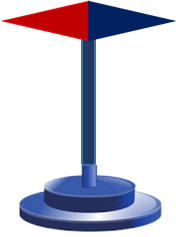 Khi đã đứng cân bằng, kim nam châm nằm dọc theo hướng nào?
Bắc
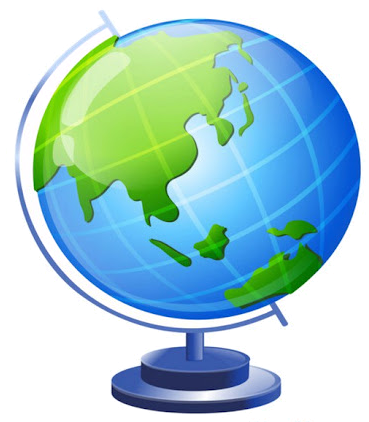 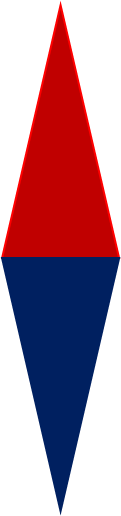 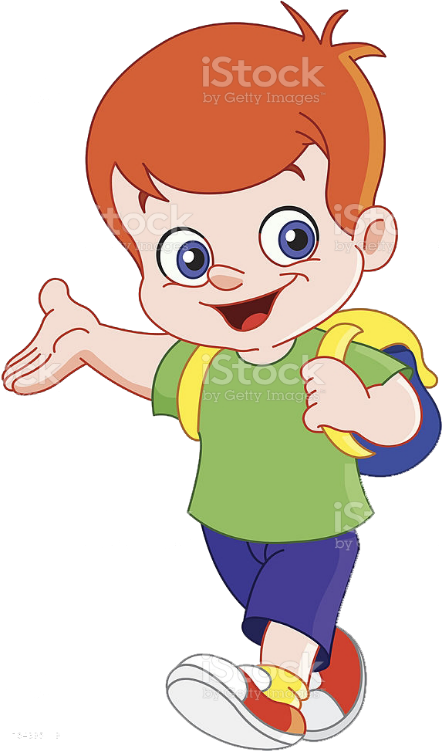 Trả lời:
+Khi đã đứng cân bằng, kim nam châm nằm dọc theo hướng Nam Bắc địa lí.
Nam
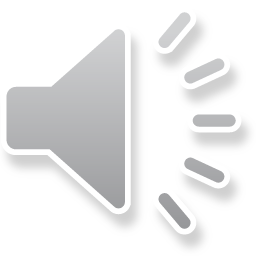 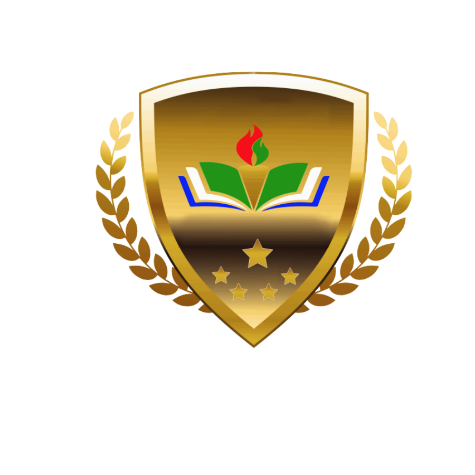 BÀI 21: NAM CHÂM VĨNH CỬU
I. TỪ TÍNH CỦA NAM CHÂM
1. Thí nghiệm
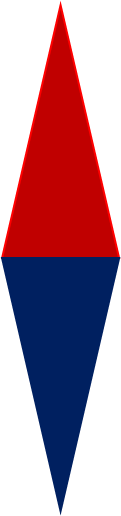 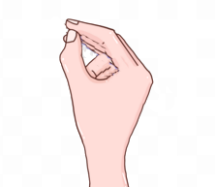 Bắc
Nam
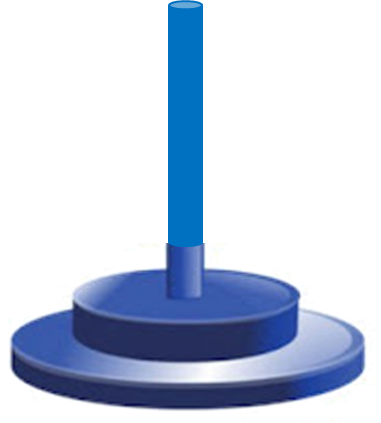 Xoay cho kim nam châm lệch khỏi hướng vừa xác định, buông tay. Khi đã đứng cân bằng trở lại, kim nam châm còn chỉ hướng như lúc đầu nữa không?
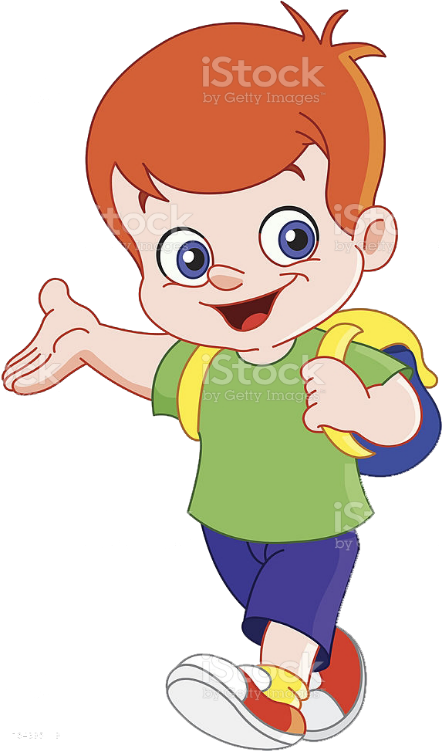 Trả lời:
Khi đã đứng cân bằng trở lại, nam châm vẫn chỉ hướng Nam-Bắc như cũ.
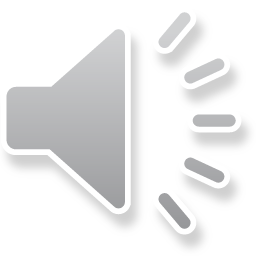 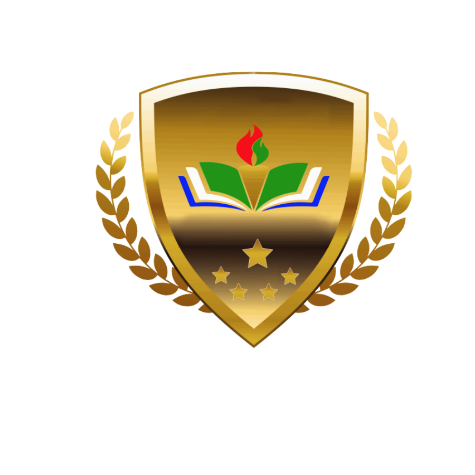 BÀI 21: NAM CHÂM VĨNH CỬU
I. TỪ TÍNH CỦA NAM CHÂM
2. Kết luận
Bình thường, kim (hoặc thanh) nam châm tự do, khi đã đứng cân bằng luôn  chỉ hướng Nam-Bắc. Một cực của nam châm (còn gọi là từ cực) luôn chỉ hướng Bắc (được gọi là cực Bắc), còn cực kia luôn chỉ hướng Nam (được gọi là cực Nam).
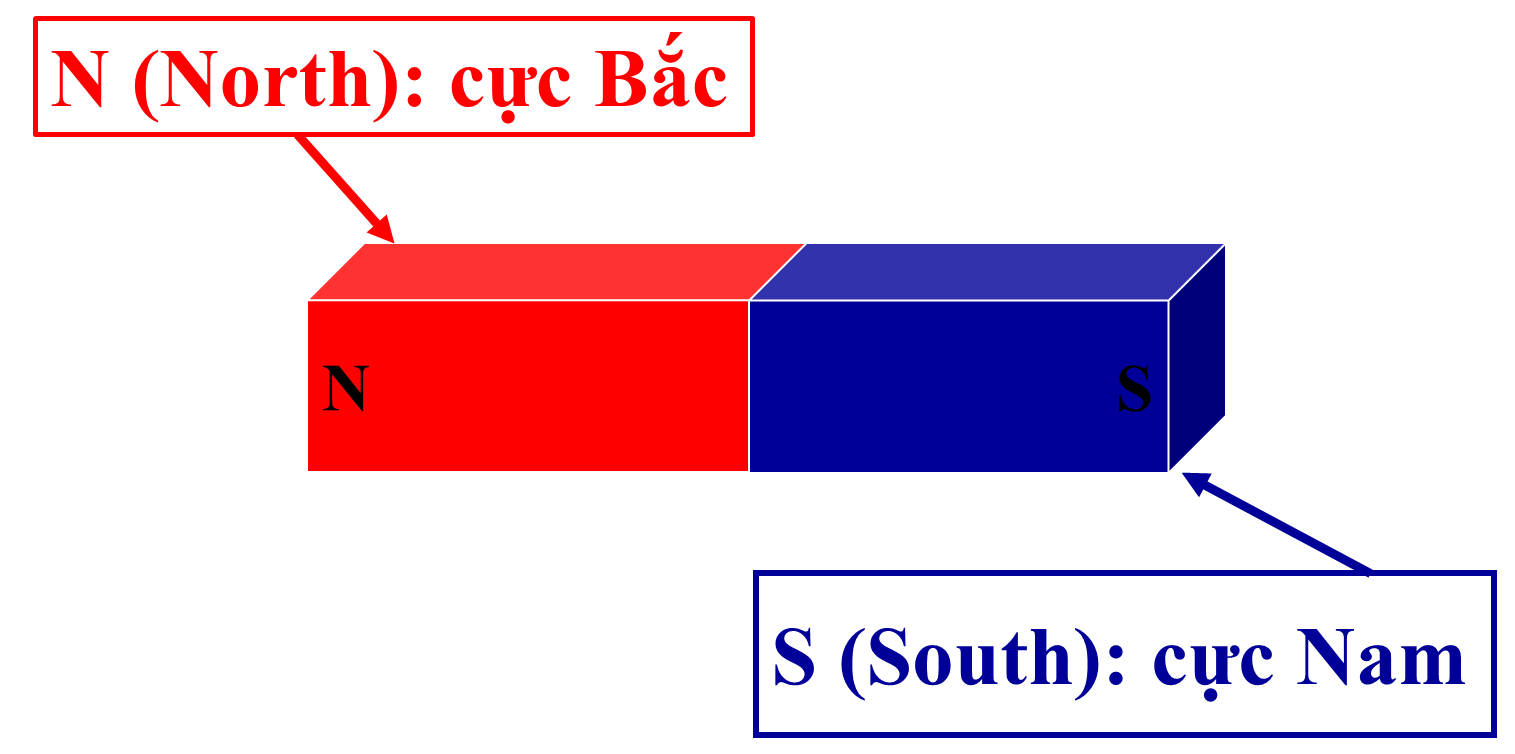 Người ta sơn màu để phân biệt cực của nam châm, hoặc ghi chữ N( North) chỉ cực Bắc, chữ S(South) chỉ cực Nam
Hút sắt, thép, niken, coban, gađôlini…
Không hút đồng, nhôm, hợp kim Inox…
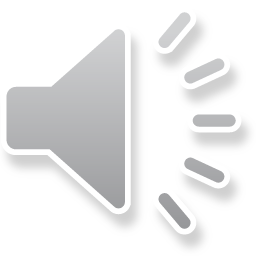 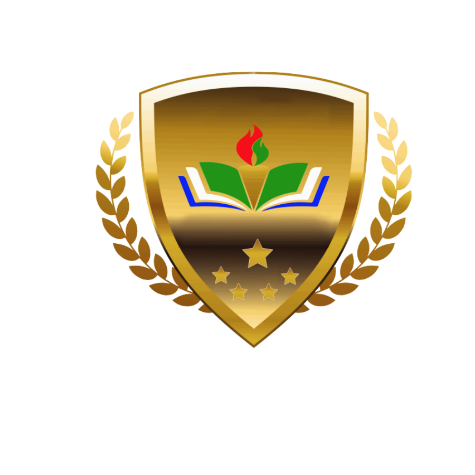 BÀI 21: NAM CHÂM VĨNH CỬU
I. TỪ TÍNH CỦA NAM CHÂM
2. Kết luận
Ảnh chụp một số loại nam châm
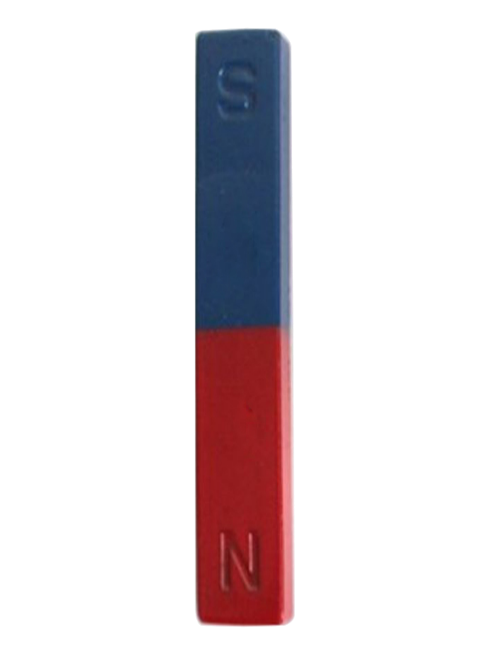 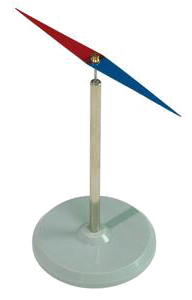 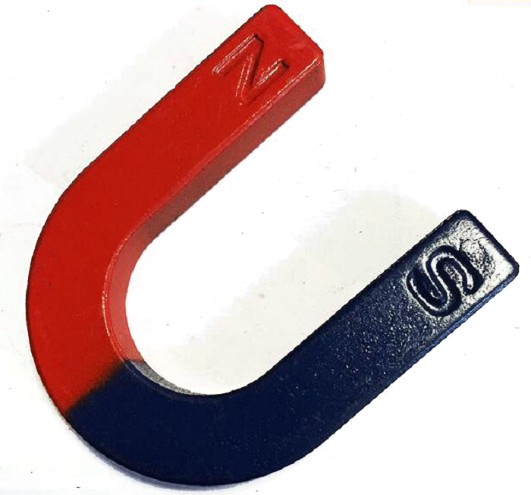 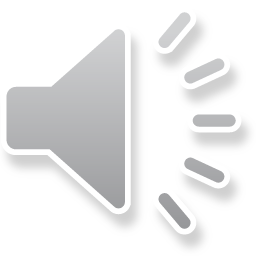 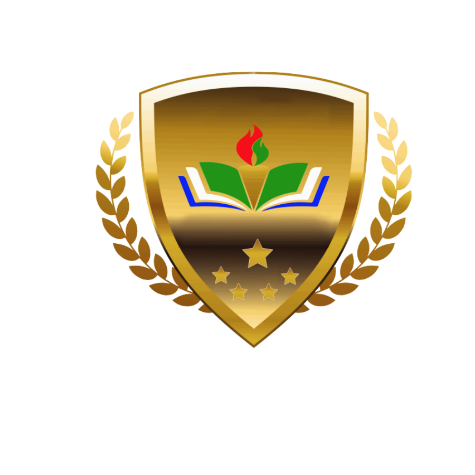 BÀI 21: NAM CHÂM VĨNH CỬU
I. TỪ TÍNH CỦA NAM CHÂM
2. Kết luận
Ảnh chụp một số loại nam châm
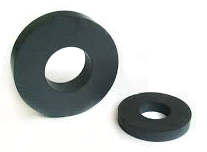 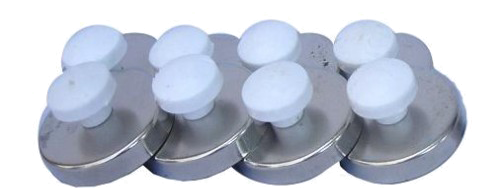 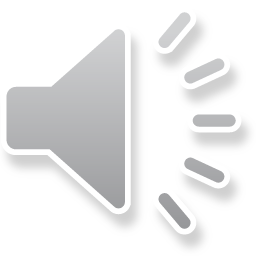 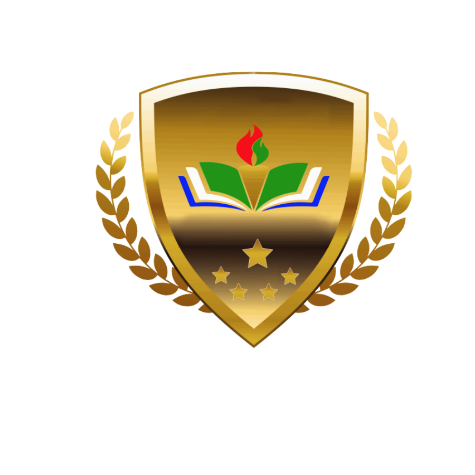 BÀI 21: NAM CHÂM VĨNH CỬU
II. TƯƠNG TÁC GIỮA HAI NAM CHÂM
1. Thí nghiệm
C3: Đưa từ cực của hai nam châm lại gần nhau (Hình 21.3). Quan sát hiện tượng và cho nhận xét.
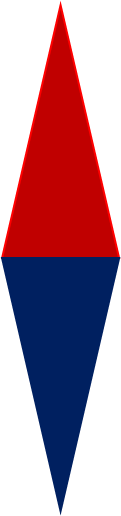 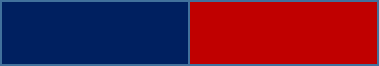 Trả lời:
Các cực cùng tên của hai nam châm đẩy nhau.
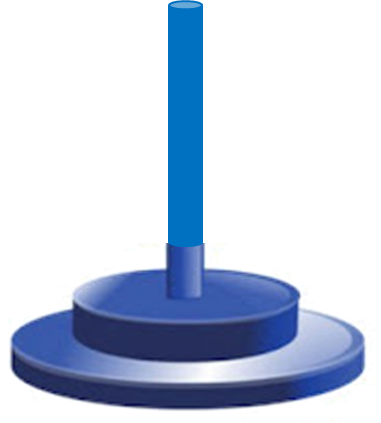 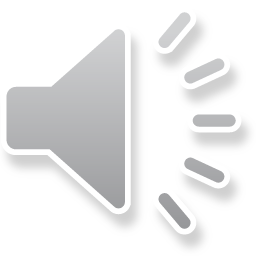 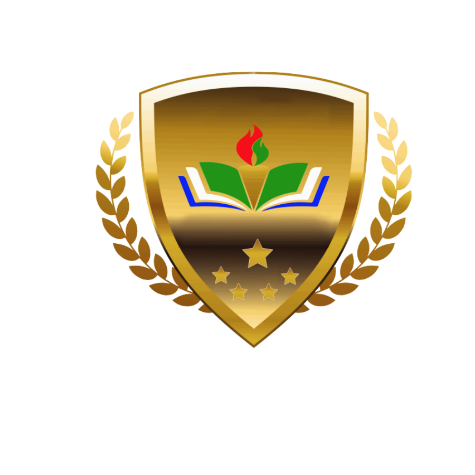 BÀI 21: NAM CHÂM VĨNH CỬU
II. TƯƠNG TÁC GIỮA HAI NAM CHÂM
1. Thí nghiệm
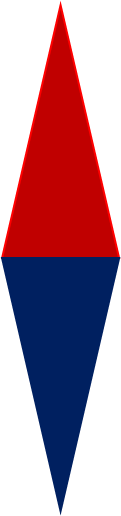 C4: Đổi đầu của một trong hai nam châm rồi đưa lại gần nhau. Có hiện tượng gì xảy ra với các nam châm?
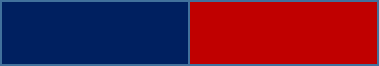 Trả lời:
Các cực khác tên thì hút nhau.
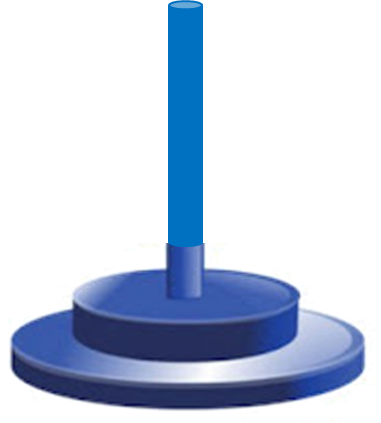 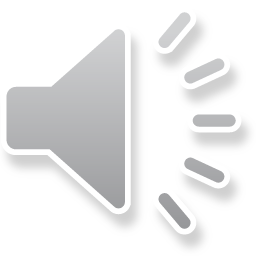 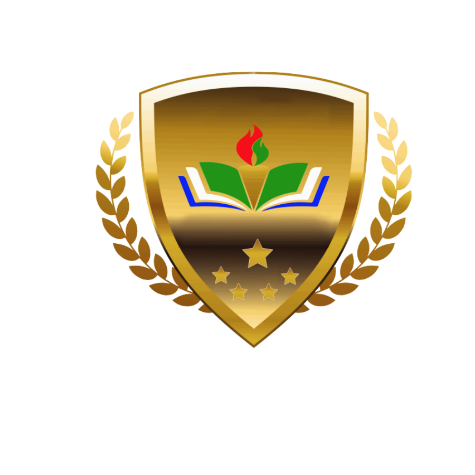 BÀI 21: NAM CHÂM VĨNH CỬU
II. TƯƠNG TÁC GIỮA HAI NAM CHÂM
2. Kết luận
Khi đưa từ cực của hai nam châm lại gần nhau thì chúng hút nhau nếu các từ cực khác tên, đẩy nhau nếu các từ cực cùng tên.
Cách để nhận biết các cực của nam châm:
+Căn cứ vào màu sơn.
+ Căn cứ vào kí hiệu bằng chữ viết ( N hoặc S).
+Căn cứ vào sự định hướng của nam châm.
+ Căn cứ vào sự tương tác giữa hai nam châm.
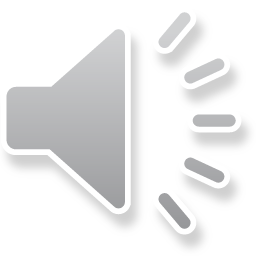 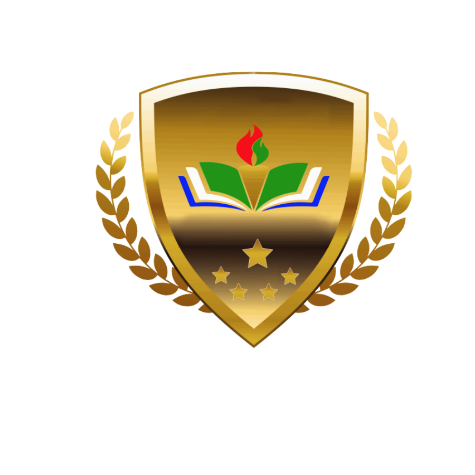 BÀI 21: NAM CHÂM VĨNH CỬU
III. VẬN DỤNG
C5 : Theo em, có thể giải thích thế nào hiện tượng hình nhân đặt trên xe của Tổ Xung Chi luôn chỉ hướng nam?
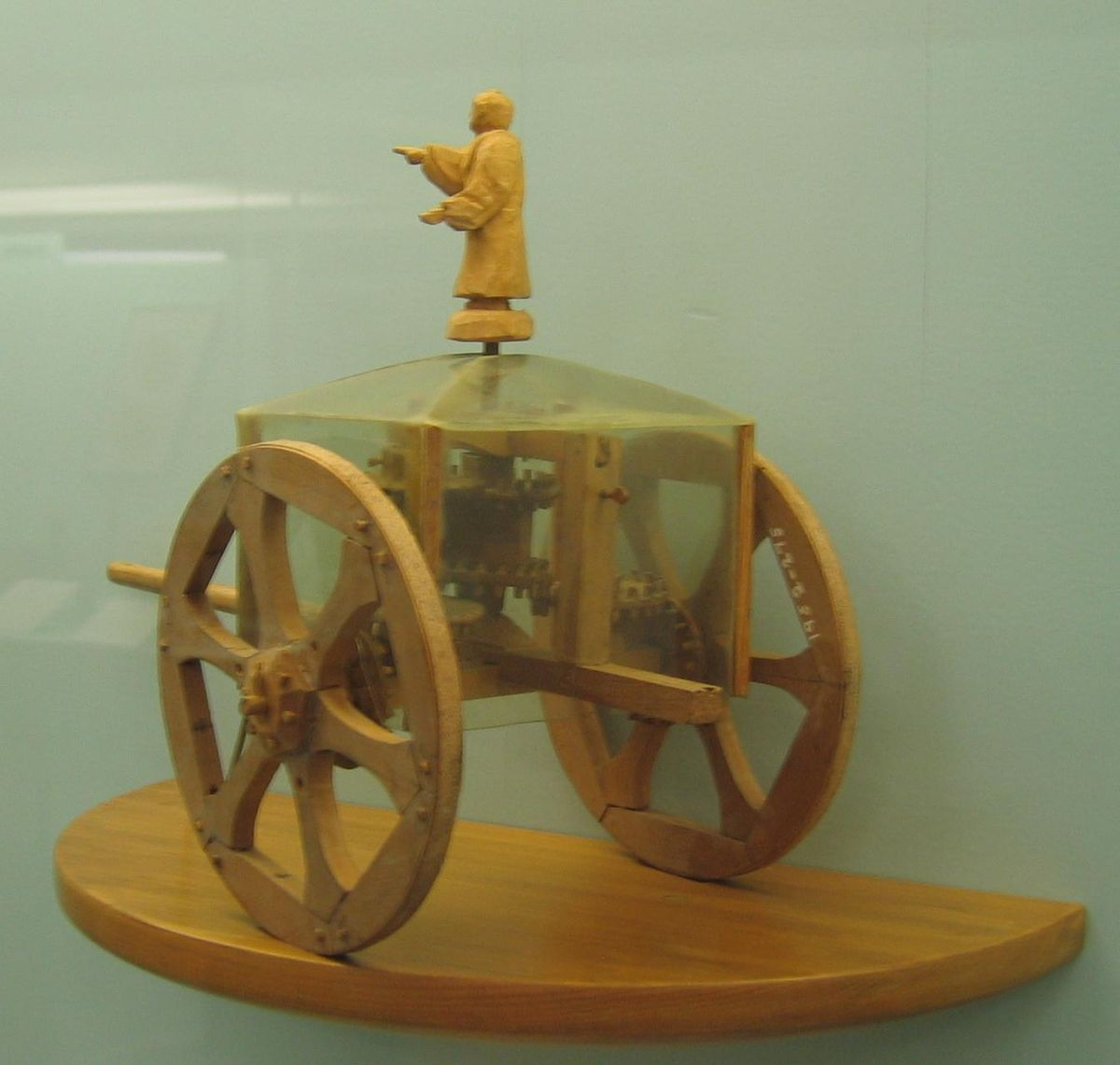 Trả lời:
Do Tổ Xung Chi đã lắp đặt trên xe một thanh nam châm.
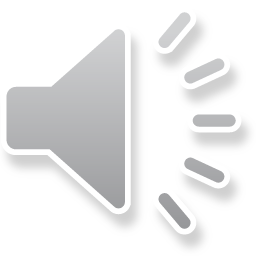 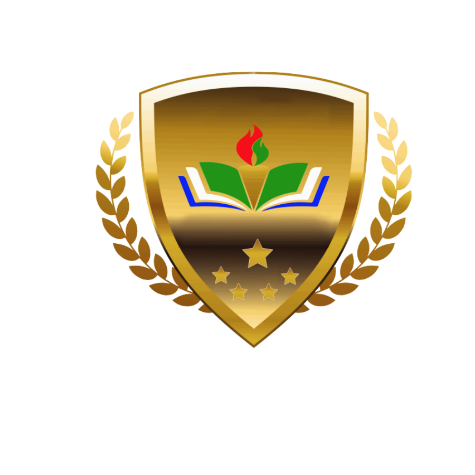 BÀI 21: NAM CHÂM VĨNH CỬU
III. VẬN DỤNG
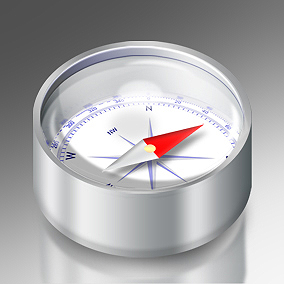 C6: Ngư­êi ta dïng la bµn ®Ó x¸c ®Þnh hư­íng B¾c, Nam. T×m hiÓu cÊu t¹o cña la bµn. H·y cho biÕt bé phËn nµo cña la bµn cã t¸c dông chØ h­íng. Gi¶i thÝch. BiÕt r»ng mÆt sè cña la bµn cã thÓ quay ®éc lËp víi nam ch©m.
C6: Bộ phận chính chỉ hướng của la bàn là kim nam châm. Vì mọi nơi trên trái đất kim nam châm luôn chỉ hướng Nam – Bắc
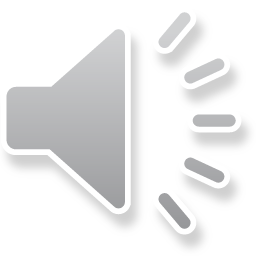 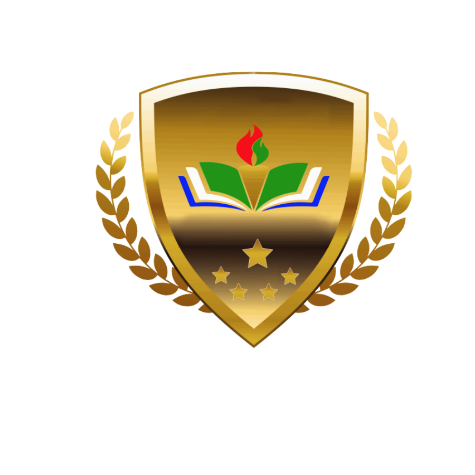 Kim nam ch©m ( Nam ch©m thö)
Nam ch©m th¼ng
Nam ch©m ch÷ U
BÀI 21: NAM CHÂM VĨNH CỬU
III. VẬN DỤNG
Nam
B¾c
C7
X¸c ®Þnh tªn tõ cùc cña c¸c nam ch©m thư­êng dïng trong phßng thÝ nghiÖm
B¾c
Nam
B¾c
Nam
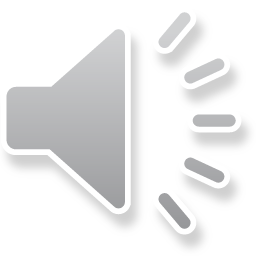 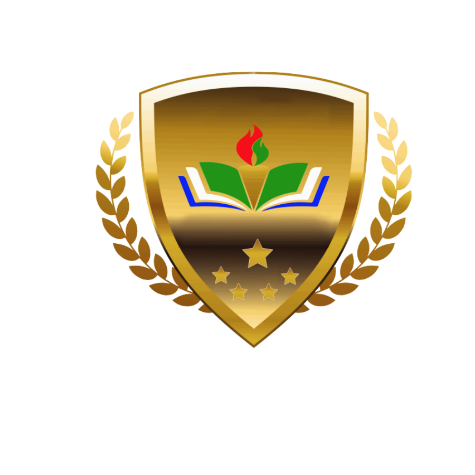 S
N
BÀI 21: NAM CHÂM VĨNH CỬU
III. VẬN DỤNG
C8
X¸c ®Þnh tªn tõ cùc cña thanh nam ch©m trªn h×nh 21.5
S
N
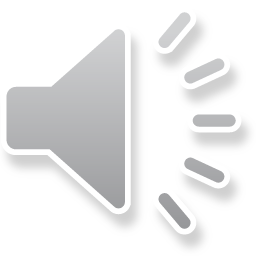 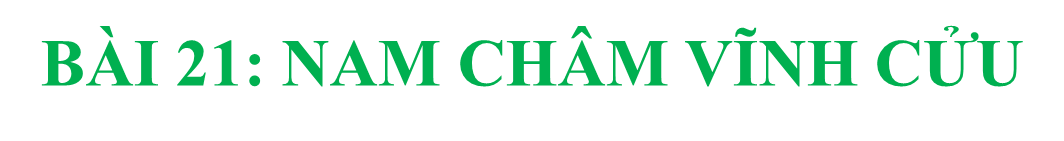 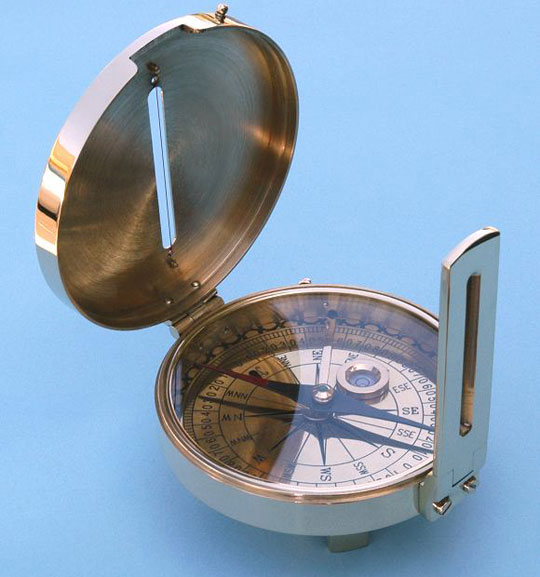 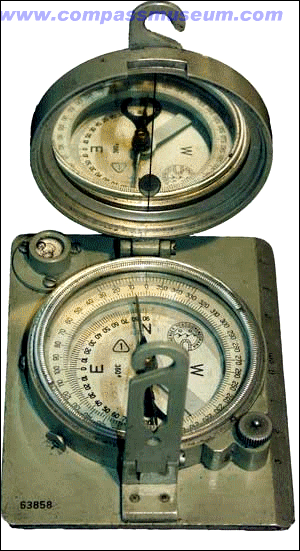 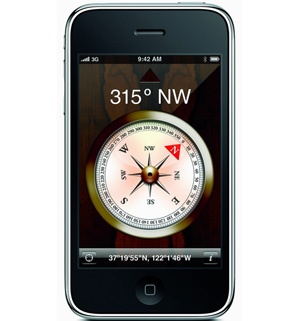 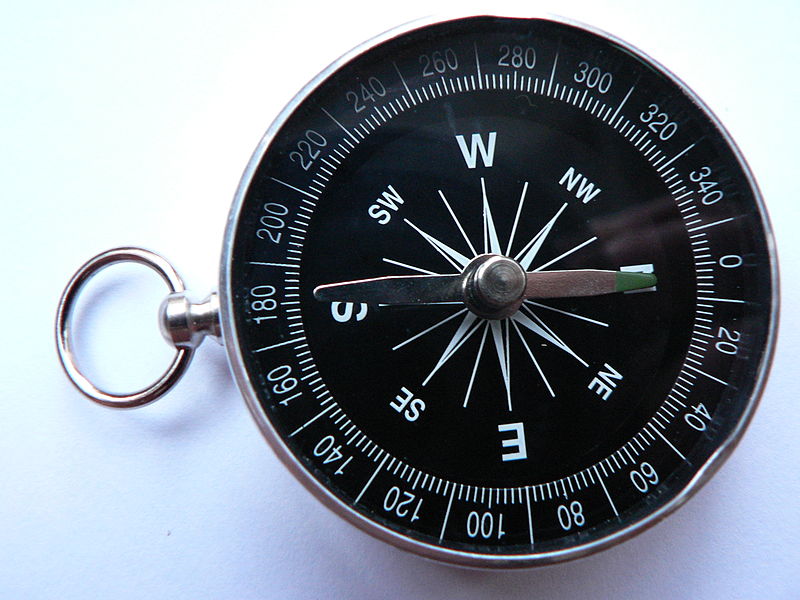 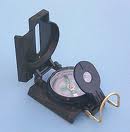 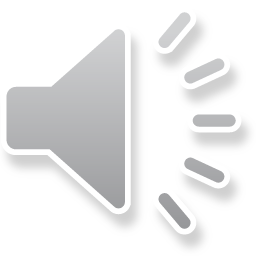 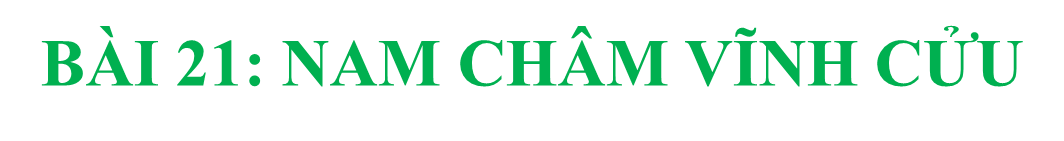 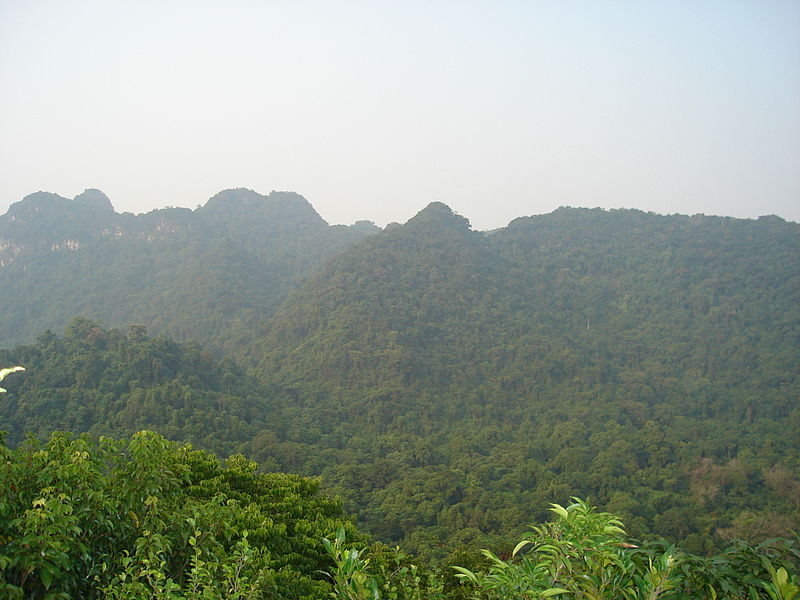 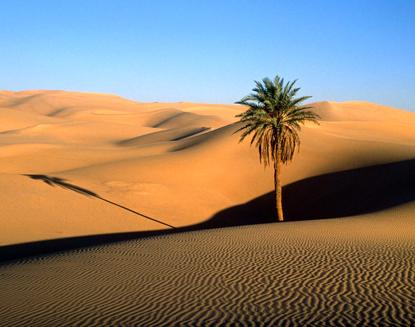 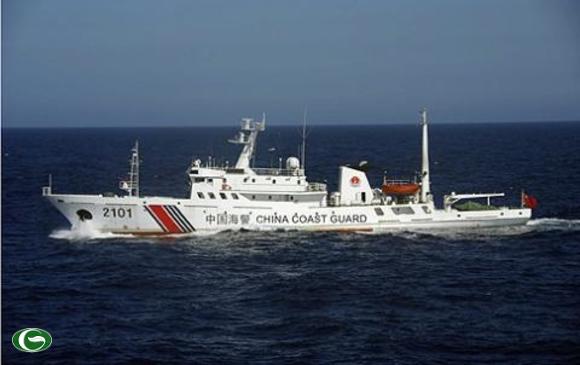 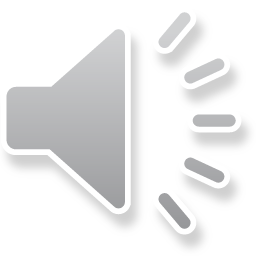 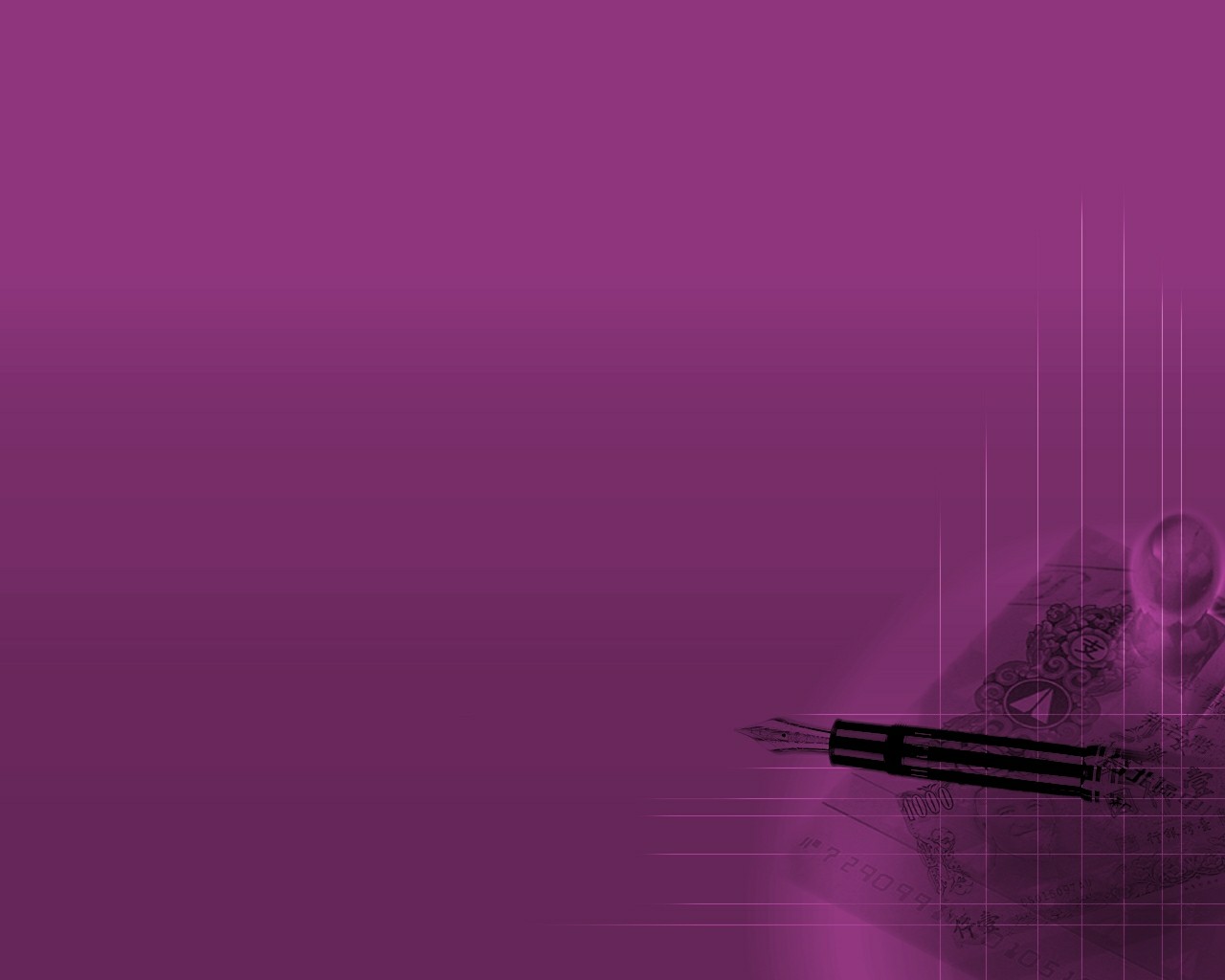 90
180
Đ
N
B
T
0
270
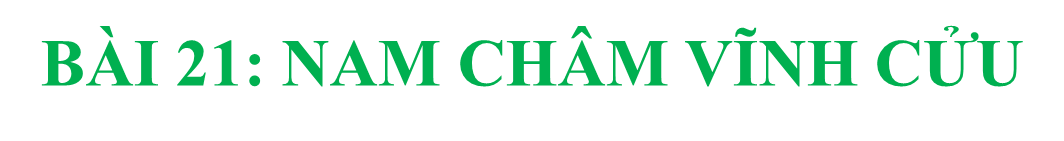 00
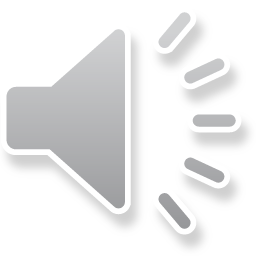 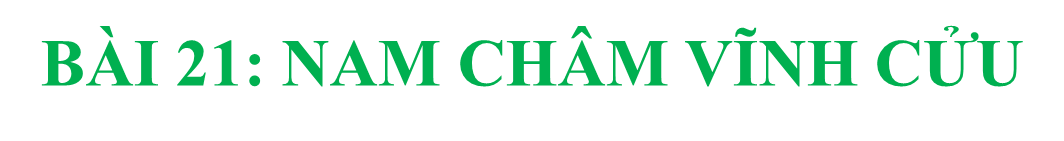 III. Vận dụng
I. Từ tính của nam châm
II. Tương tác giữa hai nam châm
Bài tập 1: Quan sát hai thanh nam châm trên hình vẽ. Giải thích tại sao thanh nam châm 2 lại lơ lửng trên thanh nam châm 1?
* Nam châm nào cũng có hai cực. Khi để tự do, cực luôn chỉ hướng Bắc gọi là cực Bắc, còn cực luôn chỉ hướng Nam gọi là cực Nam.
*  Khi hai nam châm đặt gần nhau, các từ cực cùng tên đẩy nhau, các từ cực khác tên hút nhau.
Trả lời: Vì hai đầu cùng từ cực của 2 nam châm đặt gần nhau nên chúng đẩy nhau.
2
1
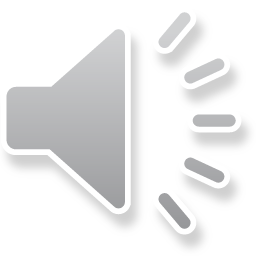 28
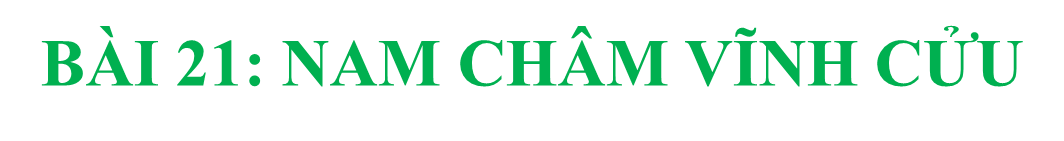 I. Từ tính của nam châm
II. Tương tác giữa hai nam châm
III. Vận dụng
Bài tập 2: Trên thanh nam châm chỗ nào hút sắt mạnh nhất ?
A. Phần giữa của thanh.

B. Chỉ có từ cực Bắc.

C. Cả hai từ cực.

D. Mọi chỗ đều hút sắt mạnh như nhau.
* Nam châm nào cũng có hai cực. Khi để tự do, cực luôn chỉ hướng Bắc gọi là cực Bắc, còn cực luôn chỉ hướng Nam gọi là cực Nam.
*  Khi hai nam châm đặt gần nhau, các từ cực cùng tên đẩy nhau, các từ cực khác tên hút nhau.
S
S
§
S
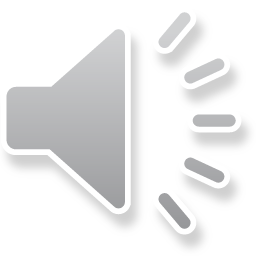 28
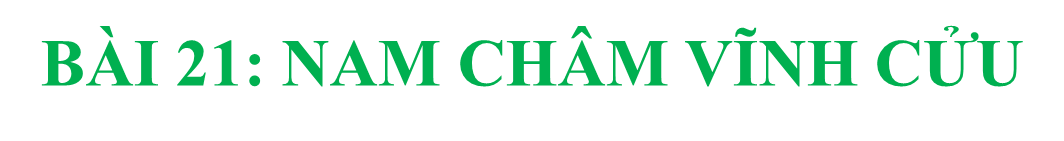 I. Từ tính của nam châm
II. Tương tác giữa hai nam châm
III. Vận dụng
Bài tập 3. Có một thanh nam châm  thẳng bị gãy tại chính giữa của thanh, hỏi lúc này một nửa của thanh nam châm sẽ như thế nào?
Chỉ còn từ cực Bắc

Chỉ còn từ cực Nam

Còn một trong hai từ cực

 Vẫn có hai từ cực Nam và  từ cực Bắc
* Nam châm nào cũng có hai cực. Khi để tự do, cực luôn chỉ hướng Bắc gọi là cực Bắc, còn cực luôn chỉ hướng Nam gọi là cực Nam.
*  Khi hai nam châm đặt gần nhau, các từ cực cùng tên đẩy nhau, các từ cực khác tên hút nhau.
S
S
S
§
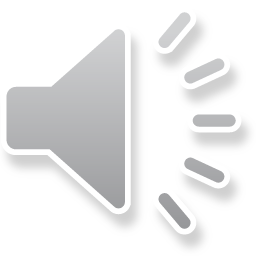 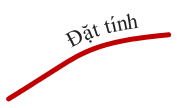 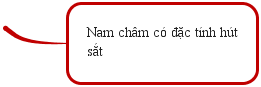 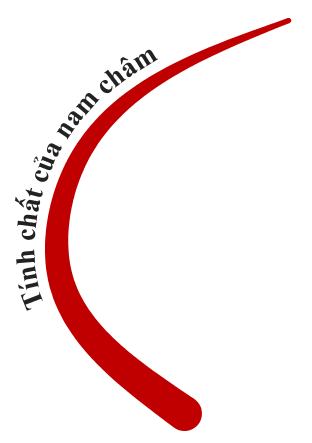 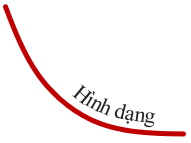 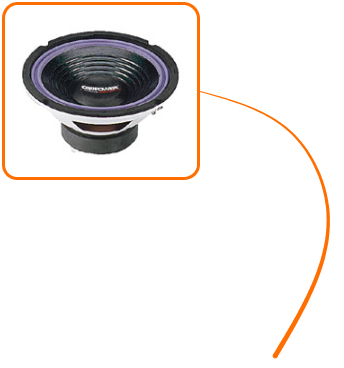 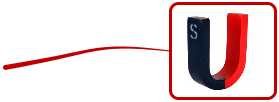 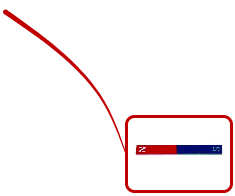 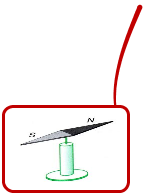 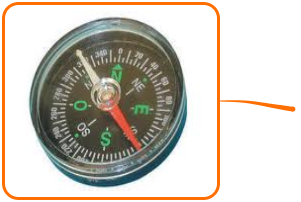 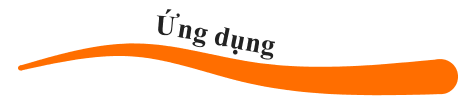 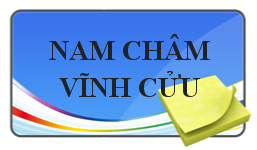 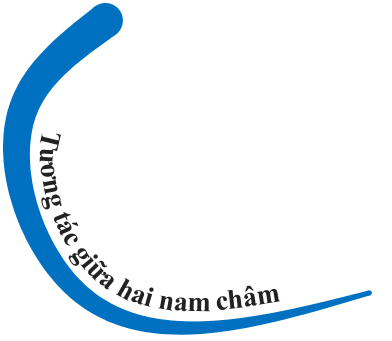 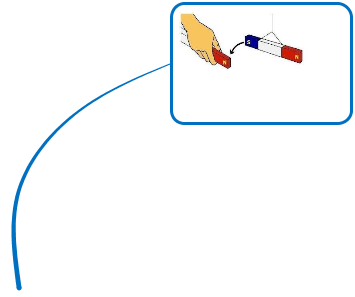 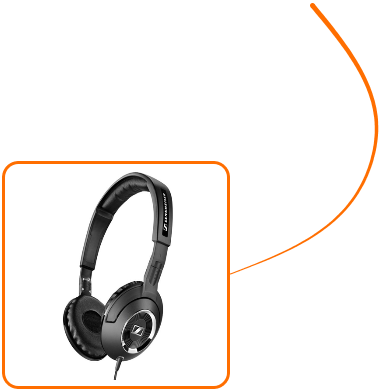 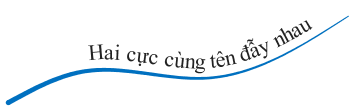 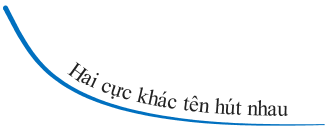 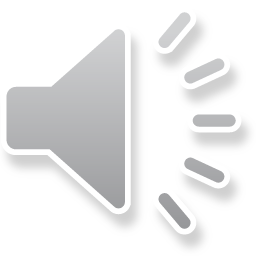 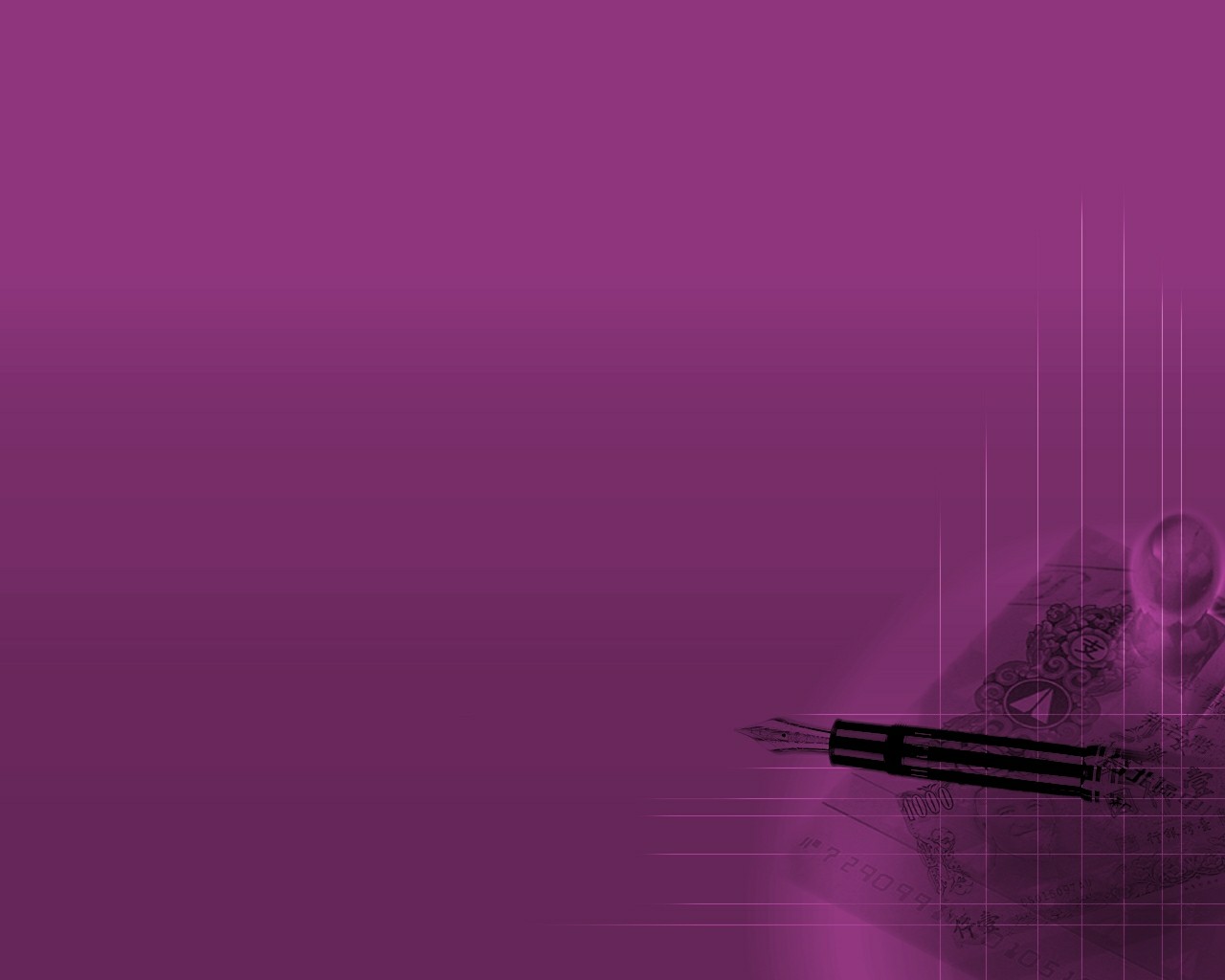 *Cã thÓ em ch­ưa biÕt
Vµo n¨m 1600, nhµ vËt lÝ ng­êi Anh W. Ghin-bít, ®· ®­ưa ra gi¶ thuyÕt tr¸i ®Êt lµ mét nam ch©m khæng lå. §Ó kiÓm tra gi¶ thuyÕt cña m×nh, W. Ghin-bít ®· lµm mét qu¶ cÇu lín b»ng s¾t nhiÔm tõ, gäi lµ Tr¸i §Êt tÝ hon vµ ®Æt c¸c cùc tõ cña nã ë c¸c ®Þa cùc. §­ưa la bµn l¹i gÇn tr¸i ®Êt tÝ hon «ng thÊy trõ hai tõ cùc, cßn ë mäi ®iÓm trªn qu¶ cÇu, kim la bµn ®Òu chØ h­íng Nam - B¾c. HiÖn nay vÉn ch­ưa cã sù gi¶i thÝch chi tiÕt vµ tho¶ ®¸ng vÒ nguån gèc tõ tÝnh cña tr¸i ®Êt.
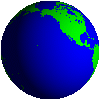 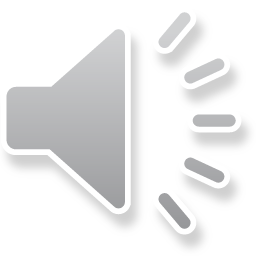 TỰ KIỂM TRA
Câu 3: Vì sao có thể nói rằng Trái Đất giống như một thanh nam châm khổng lồ?

A. Vì Trái Đất hút tất cả các vật về phía nó.

B. Vì Trái Đất hút các vật bằng sắt về phía nó.

C. Vì Trái Đất hút các thanh nam châm về phía nó.

D. Vì mỗi cực của thanh nam châm để tự do luôn hướng về một cực của Trái Đất.
Câu 1: Nam châm vĩnh cửu có:A. Một cựcB. Hai cựcC. Ba cựcD. Bốn cực
Câu 4: Khi nào hai thanh nam châm hút nhau?

A. Khi hai cực Bắc để gần nhau.

B. Khi để hai cực khác tên gần nhau.

C. Khi hai cực Nam để gần nhau.

D. Khi để hai cực cùng tên gần nhau.
Câu 2: Một nam châm vĩnh cửu có đặc tính nào dưới đây?

A. Khi bị cọ xát thì hút các vật nhẹ.

B. Khi bị nung nóng lên thì có thể hút các vụn sắt.

C. Có thể hút các vật bằng sắt.

D. Một đầu có thể hút, còn đầu kia thì đẩy các vụn sắt.
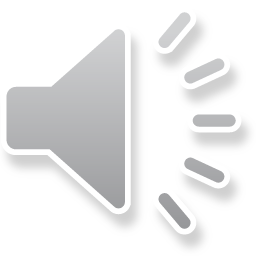 TỰ KIỂM TRA
Câu 6: Dụng cụ nào dưới đây không có nam châm vĩnh cửu?
A. La bàn
B. Loa điện
C. Rơ le điện từ
D. Đinamo xe đạp
Câu 5: Trong bệnh viện, các bác sĩ phẫu thuật có thể lấy các mạt sắt nhỏ li ti ra khỏi mắt của bệnh nhân một cách an toàn bằng dụng cụ nào sau đây?
A. Dùng kéo
B. Dùng nam châm
C. Dùng kìm
D. Dùng một viên bi còn tốt
Câu 7: Có hai thanh kim loại A, B bề ngoài giống hệt nhau, trong đó một thanh là nam châm. Làm thế nào để xác định được thanh nào là nam châm?
A. Đưa thanh A lại gần thanh B, nếu A hút B thì A là nam châm.
B. Đưa thanh A lại gần thanh B, nếu A đẩy B thì A là nam châm.
C. Dùng một sợi chỉ mềm buộc vào giữa thanh kim loại rồi treo lên, nếu khi cân bằng thanh đó luôn nằm theo hướng Bắc - Nam thì đó là thanh nam châm.
D. Đưa thanh kim loại lên cao rồi thả cho rơi, nếu thanh đó luôn rơi lệch về một cực của Trái Đất thì đó là nam châm.
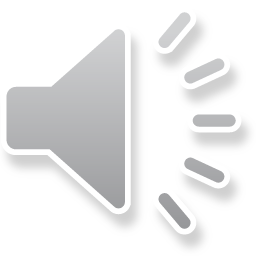 Đáp án tự kiểm tra
Câu 1: B
Câu 2: C
Câu 3: D
Câu 4: B
Câu 5: B
Câu 6: C
Câu 7: C
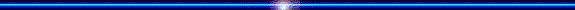 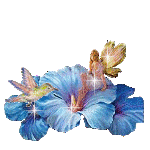 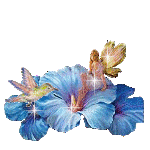 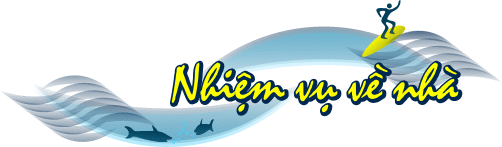 Xem lại kiến thức vừa học.
Làm bài tập 21.1 đến 25.5
 Chuẩn bị bài 22 : TÁC DỤNG TỪ CỦA DÒNG ĐIỆN- TỪ TRƯỜNG.
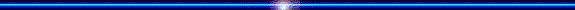 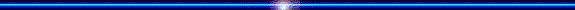 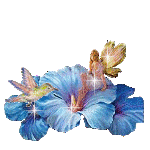 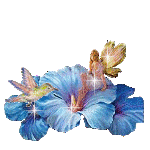 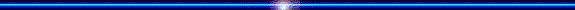 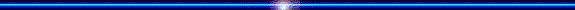 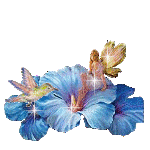 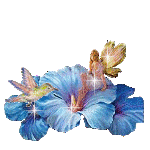 Chúc tất cả các em chăm ngoan, học giỏi
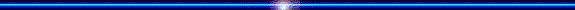 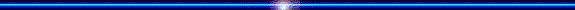 Hẹn gặp lại
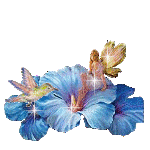 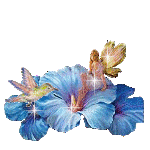 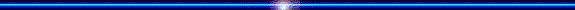